Клиника  пластической хирургииБольной: Нелипович С. Н., 27 летДиагноз: Рак верхнечелюстной пазухи справа Т4NxM0.
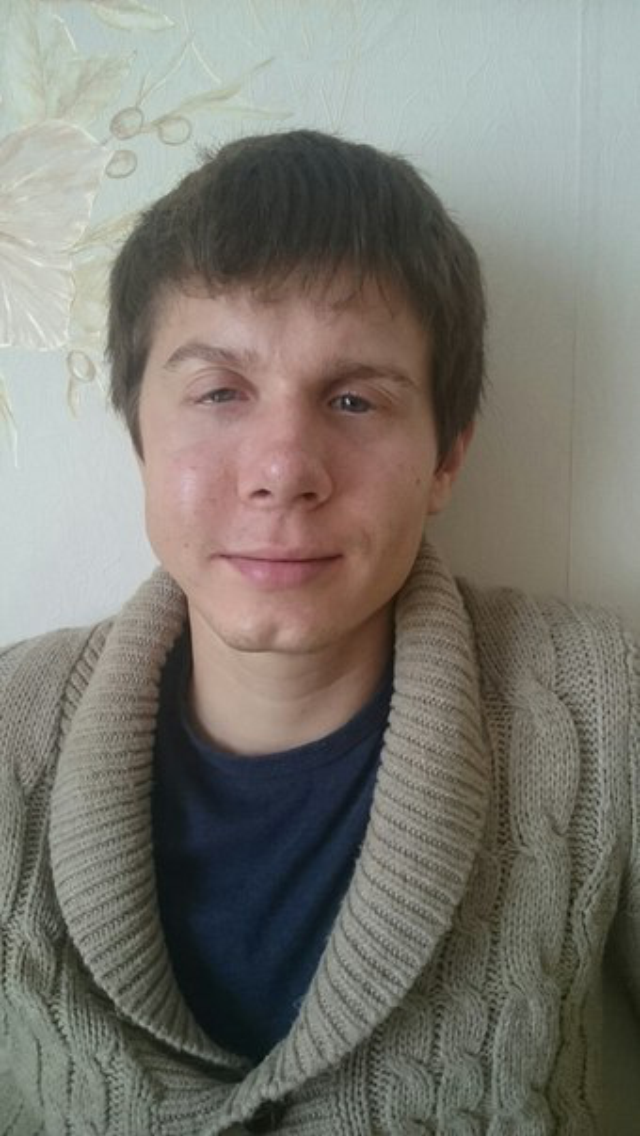 ПГИ № 133 778/16 от 06.07.2016: морфологические изменения и иммунофенотипирование наиболее характерны для остеосаркомы,  high grade.

ИГХ № 133 778/16 от 06.07.2016: SМА –,  Desmine –,Miogenin –, S100+.
01.08.2016
Динамика26.10.2016           29.10.2016           03.11.2016             16.11.2016
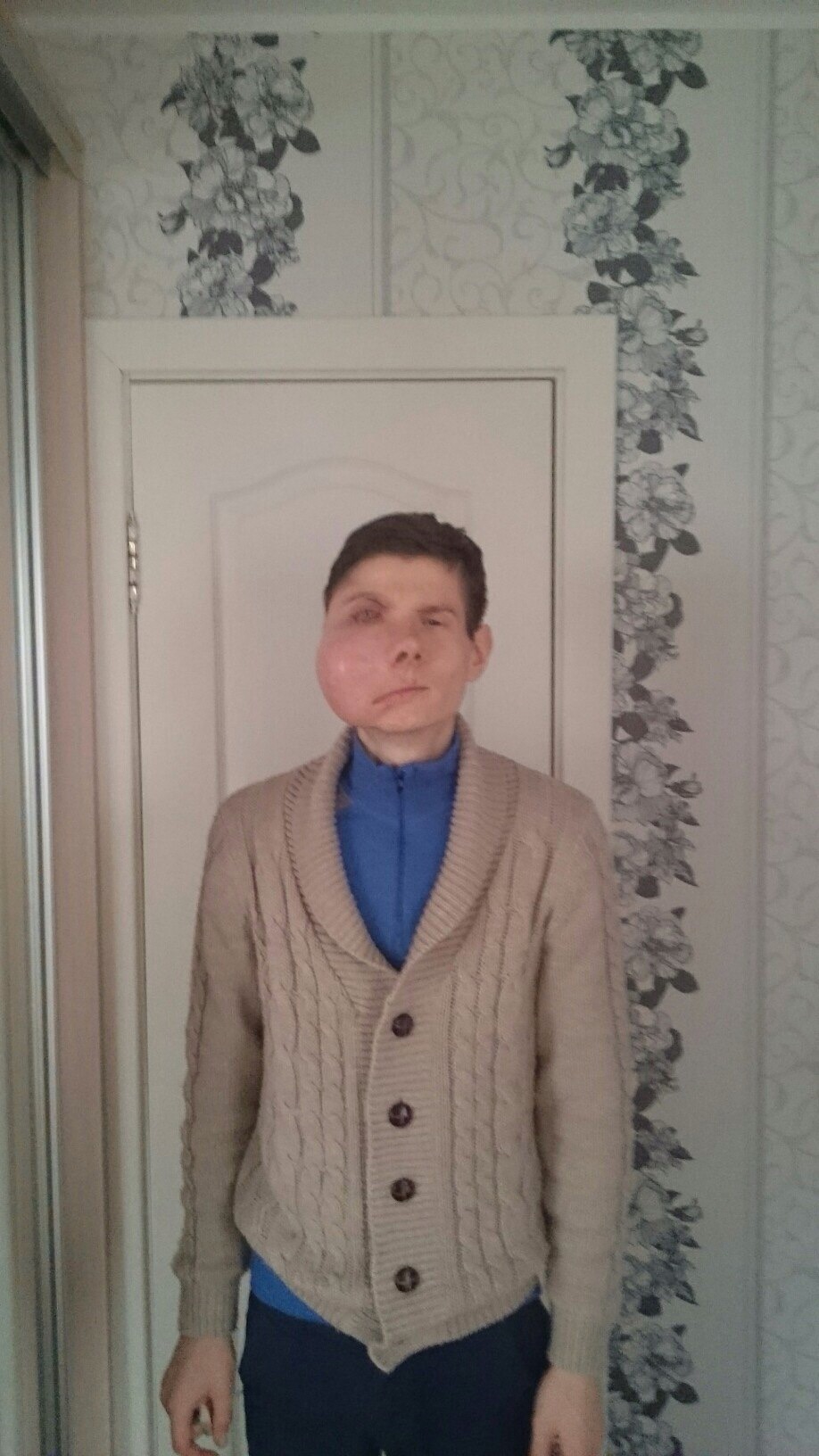 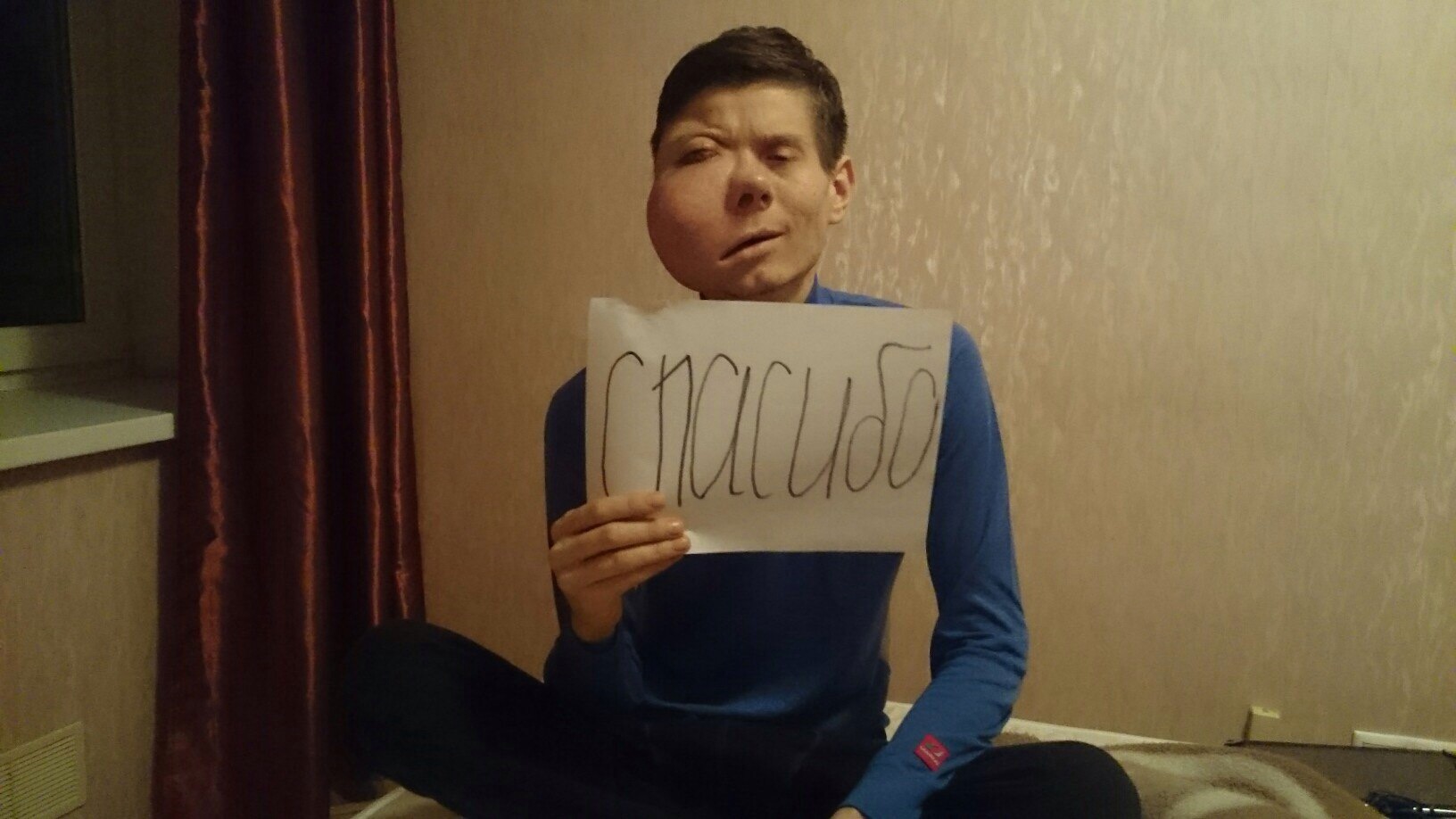 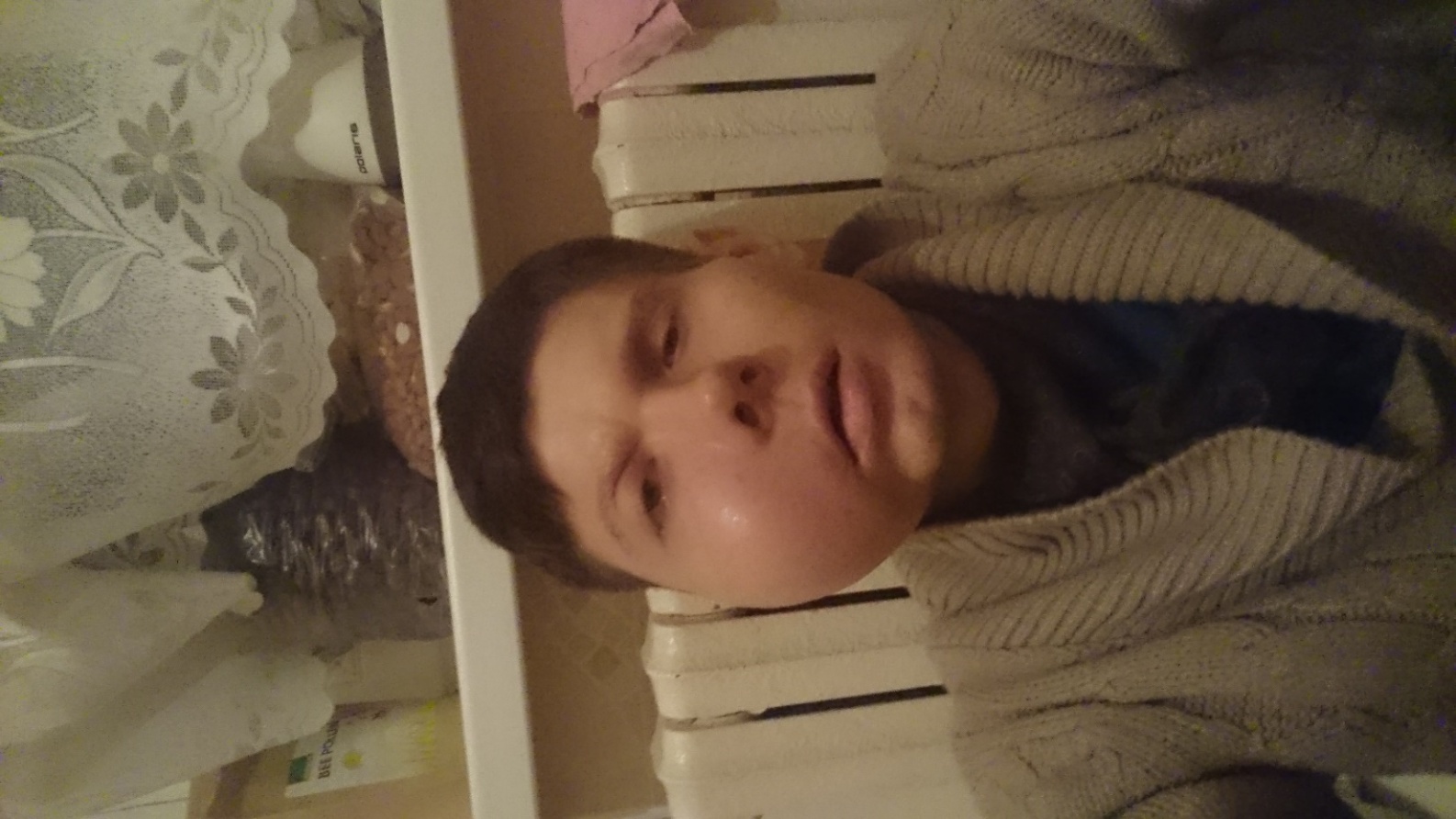 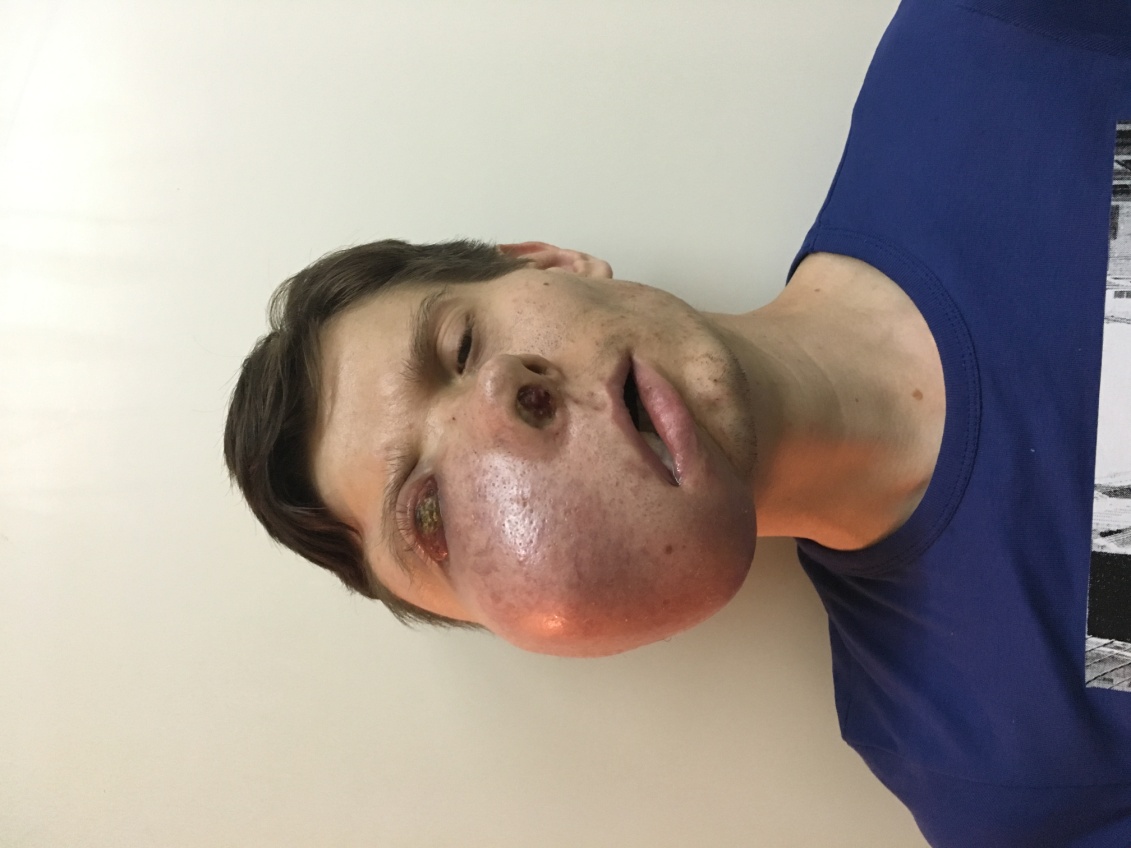 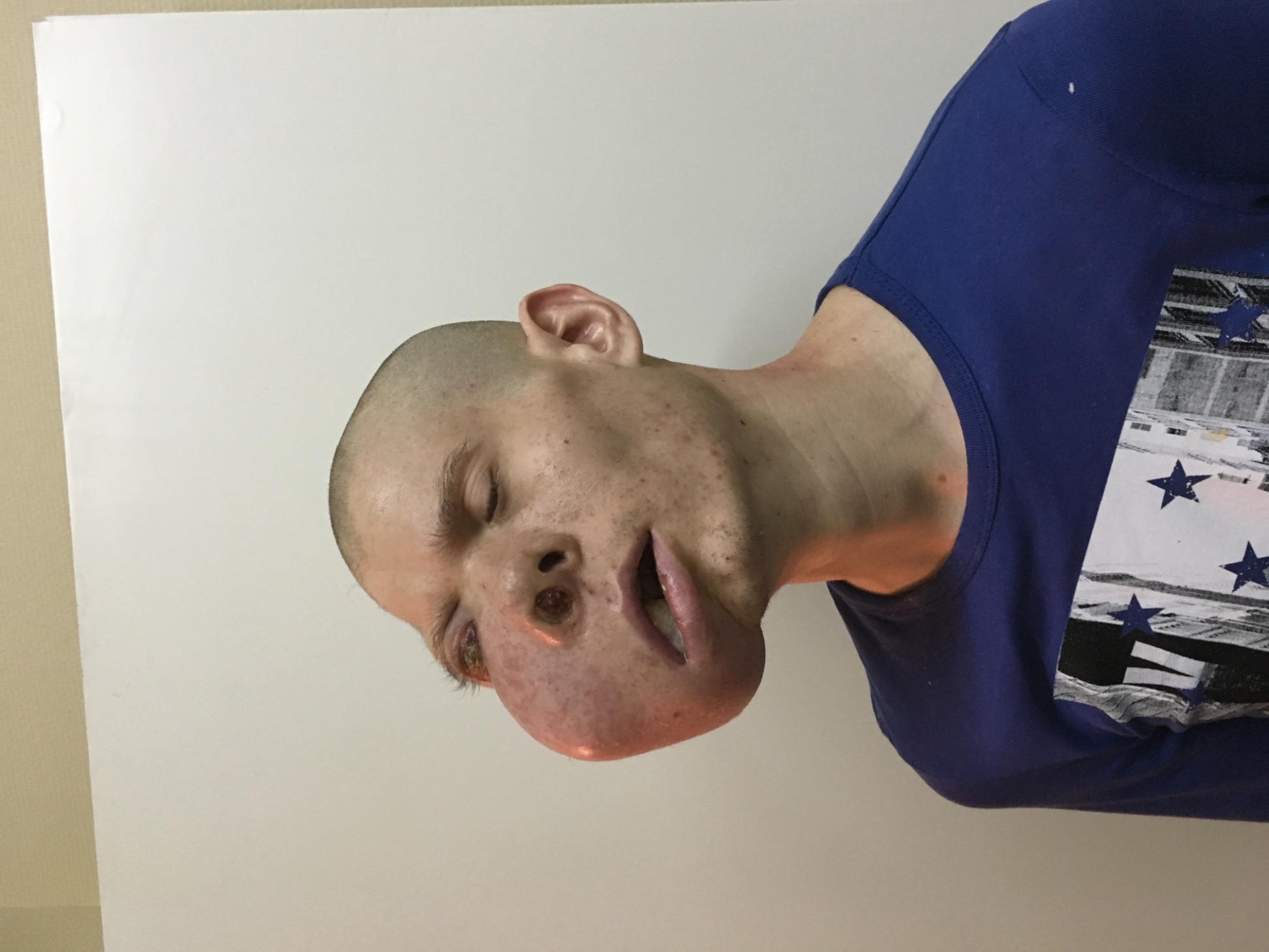 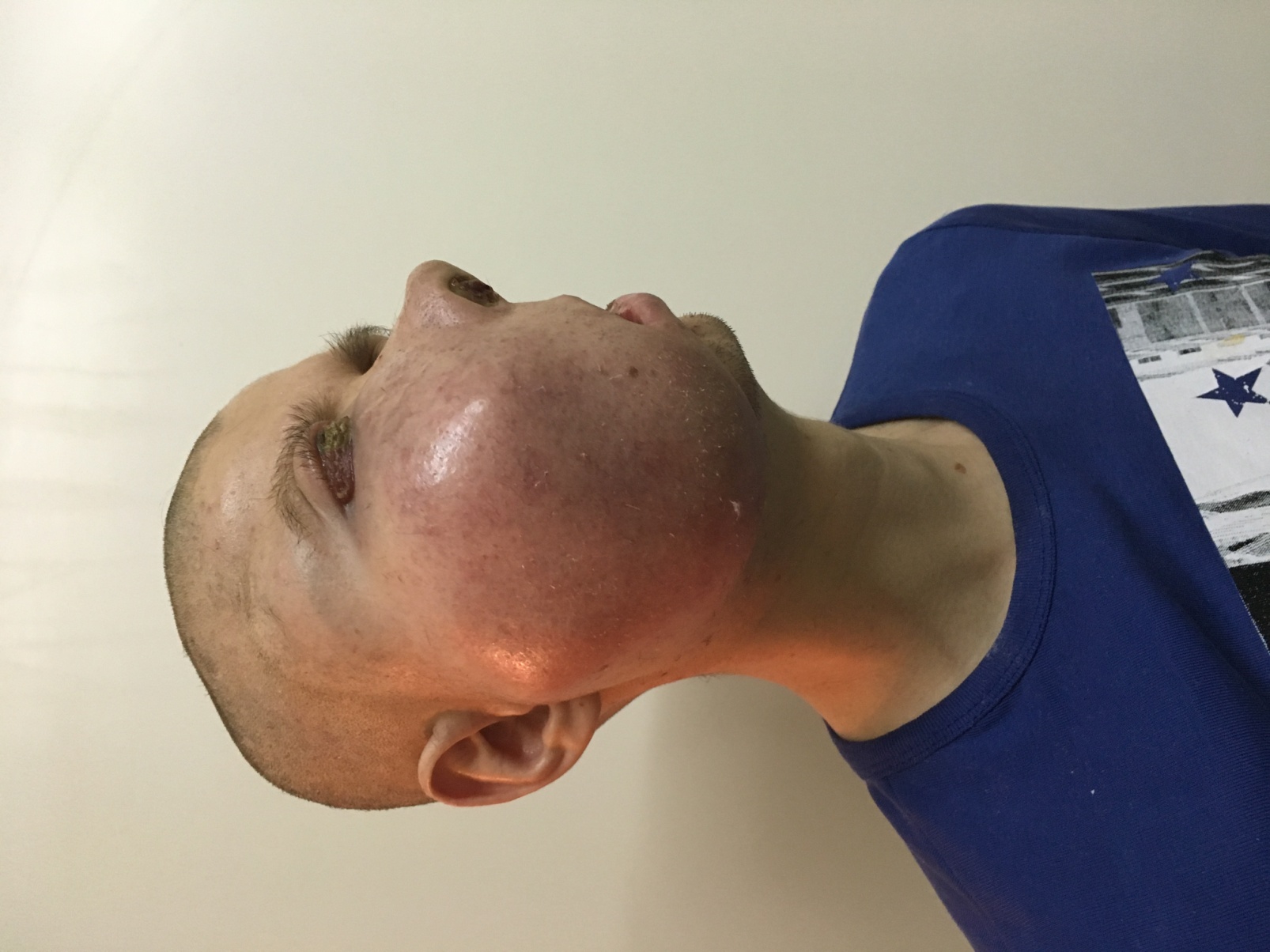 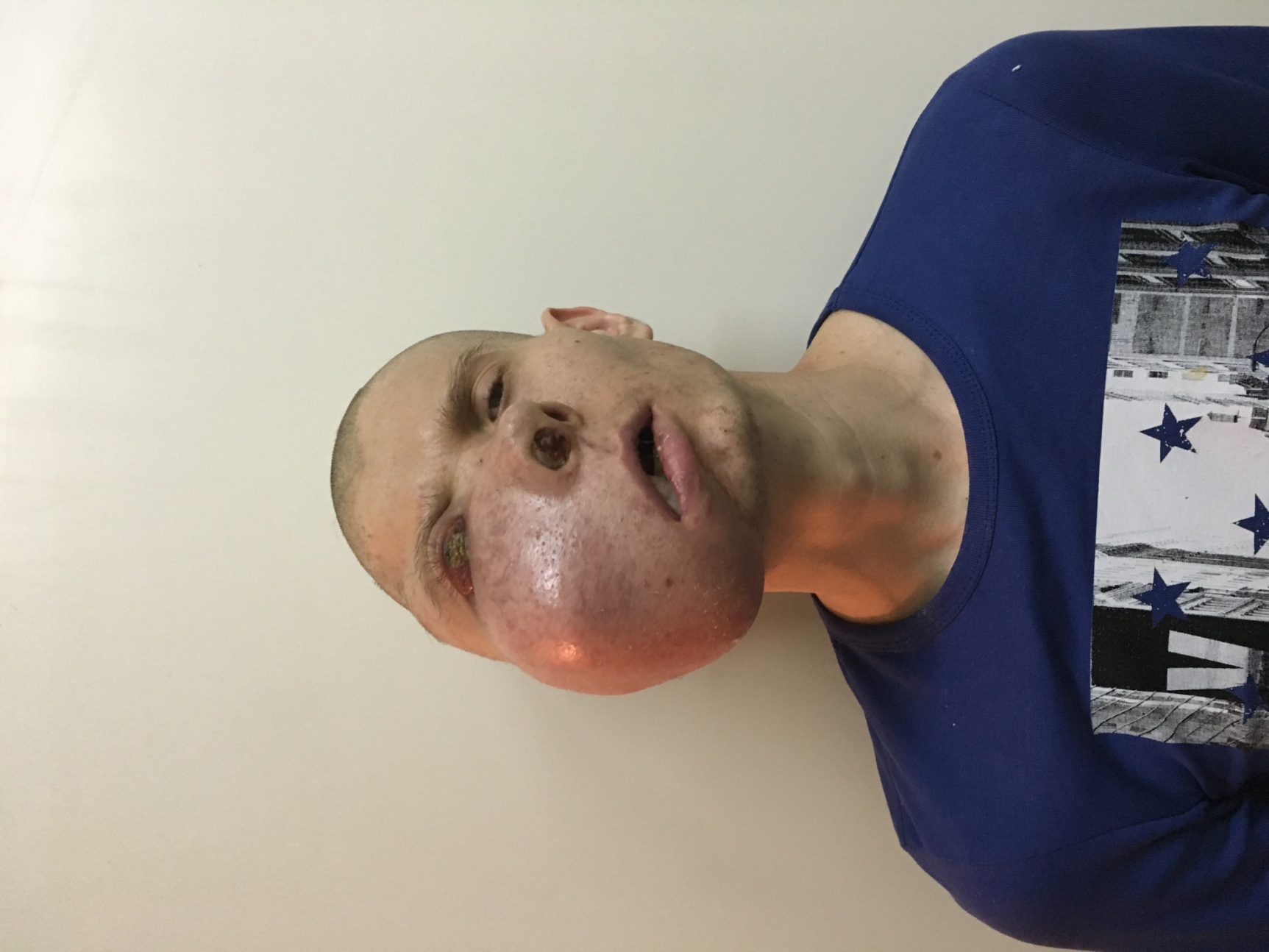 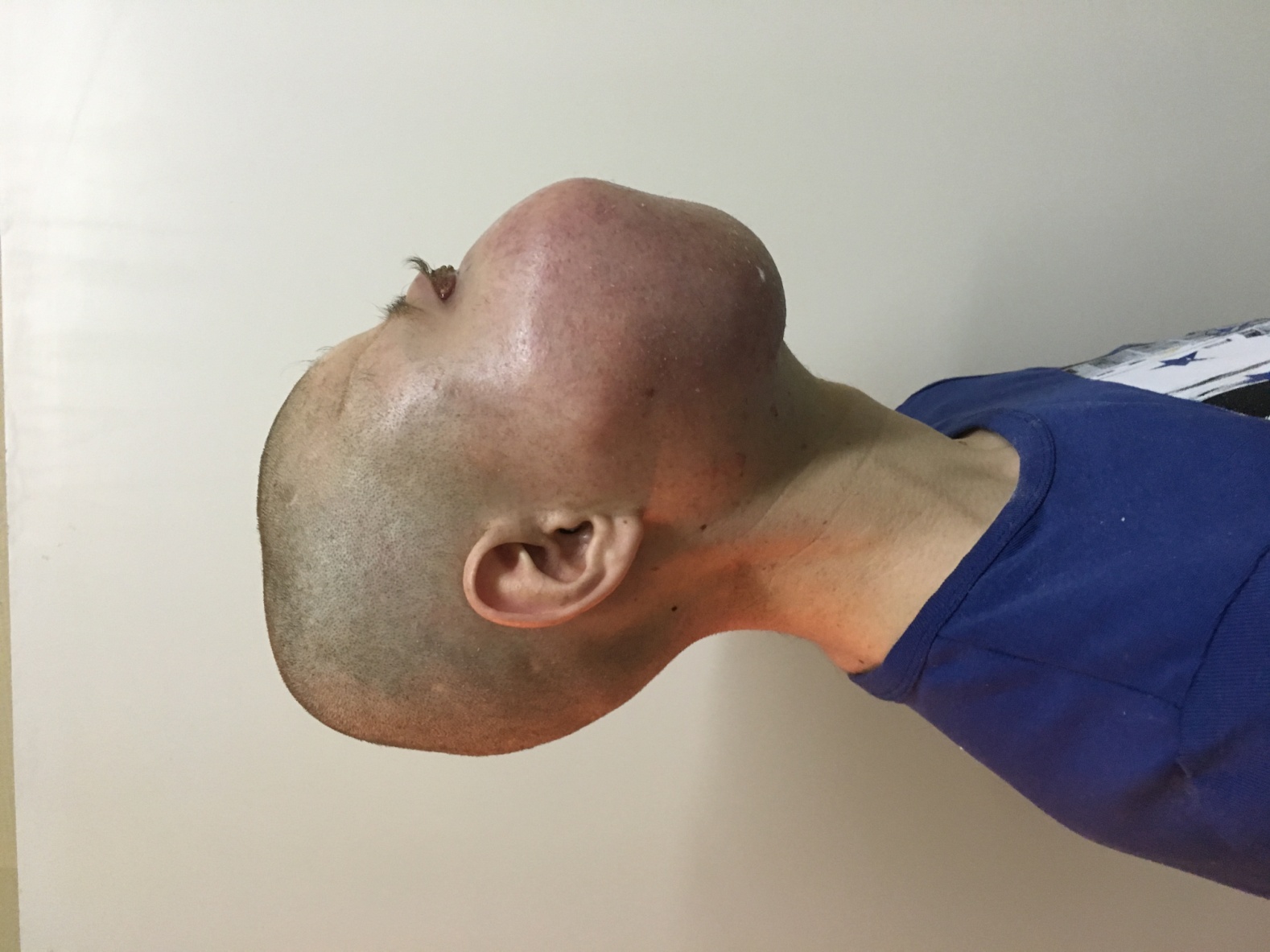 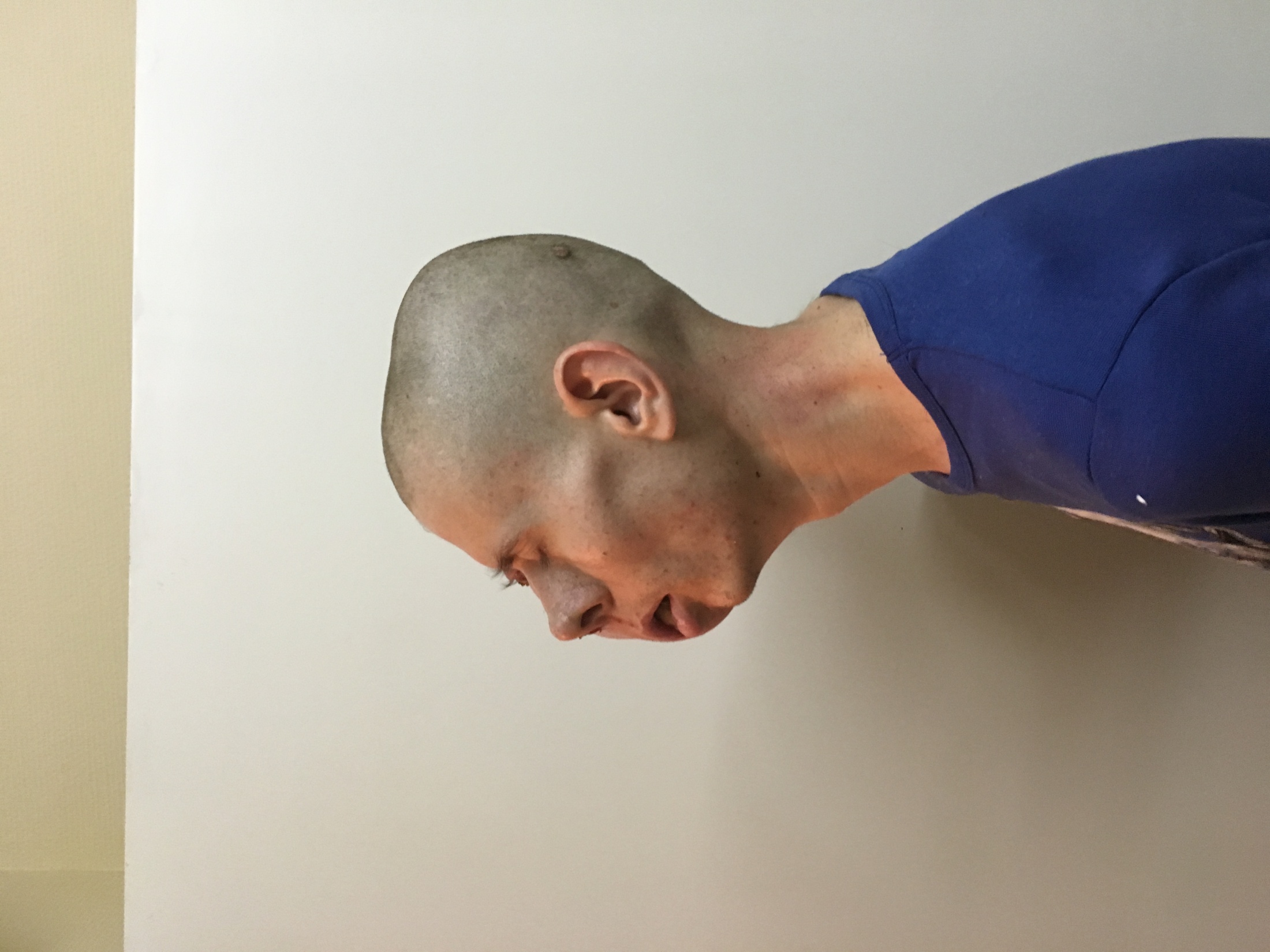 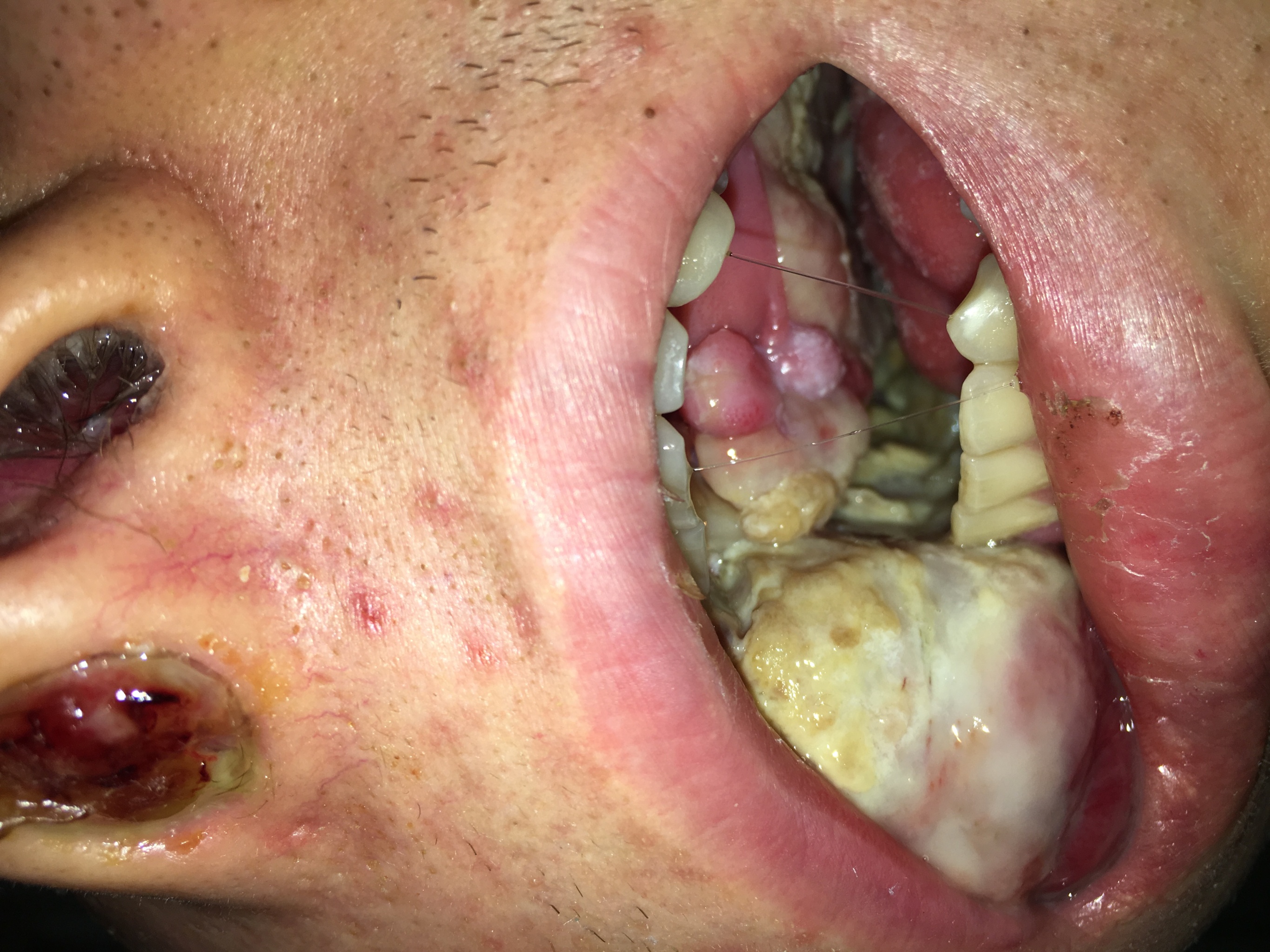 Локально:
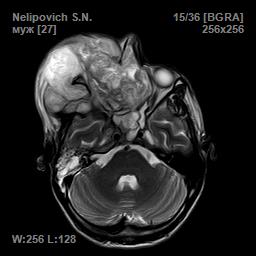 МРТ лицевого отдела черепа от 29.10.2016: В проекции правой гайморовой пазухи, ячейках решетчатой кости, носовых ходах, пазухе клиновидной кости, медиальных отделов гайморовой пазухи, верхнего неба, правой орбите, нижнемедиальных отделах левой орбиты, правой щечной, правой височной области определяется неоднородного МР сигнала образование изо-гиперинтенсивного в Т2 режиме, изо-гипоинтенсивного в Т1, flair режимах образование, неправильной формы с четкими, неровными контурами, размерами в совокупности около 111,2 х 148,6 х 100,7 мм с умеренной деформацией окружающих тканей. Лобные  пазухи тотально заполнены утолщенной слизистой. Тотально заполнены патологическим компонентом эпимезотимпанум справа и ячейки правого сосцевидного отростка. Правосторонний экзофтальм
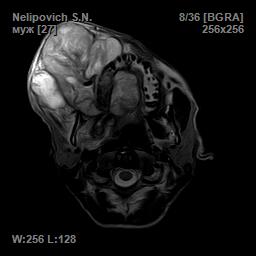 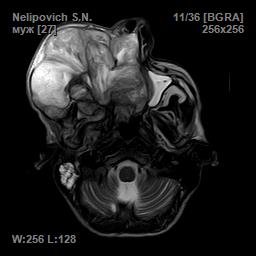 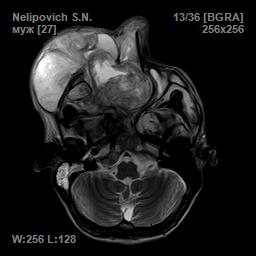 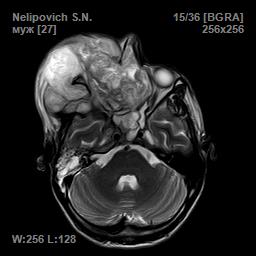 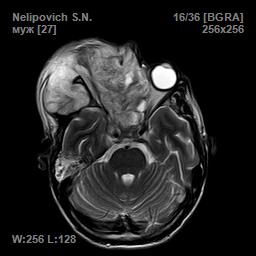 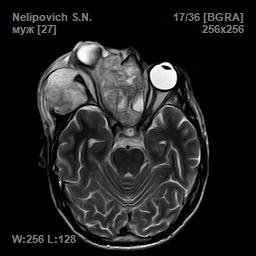 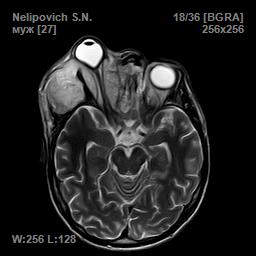 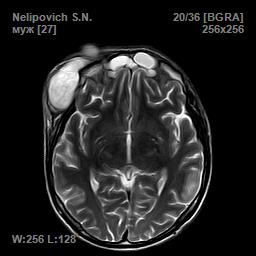 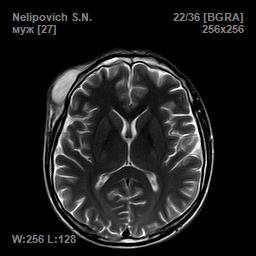 17.11.2016 выполнена операция: Краниофациальная резекция.
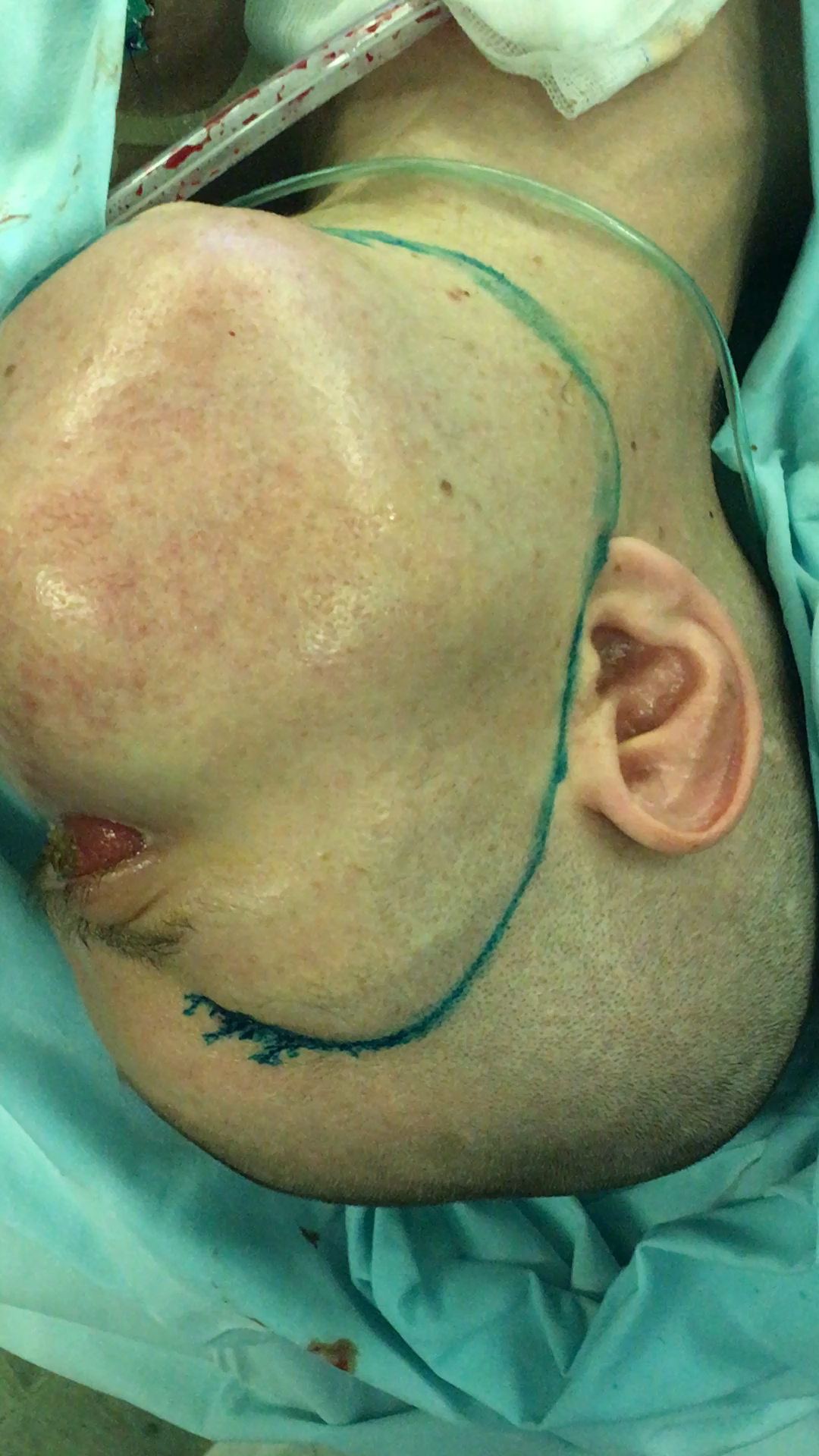 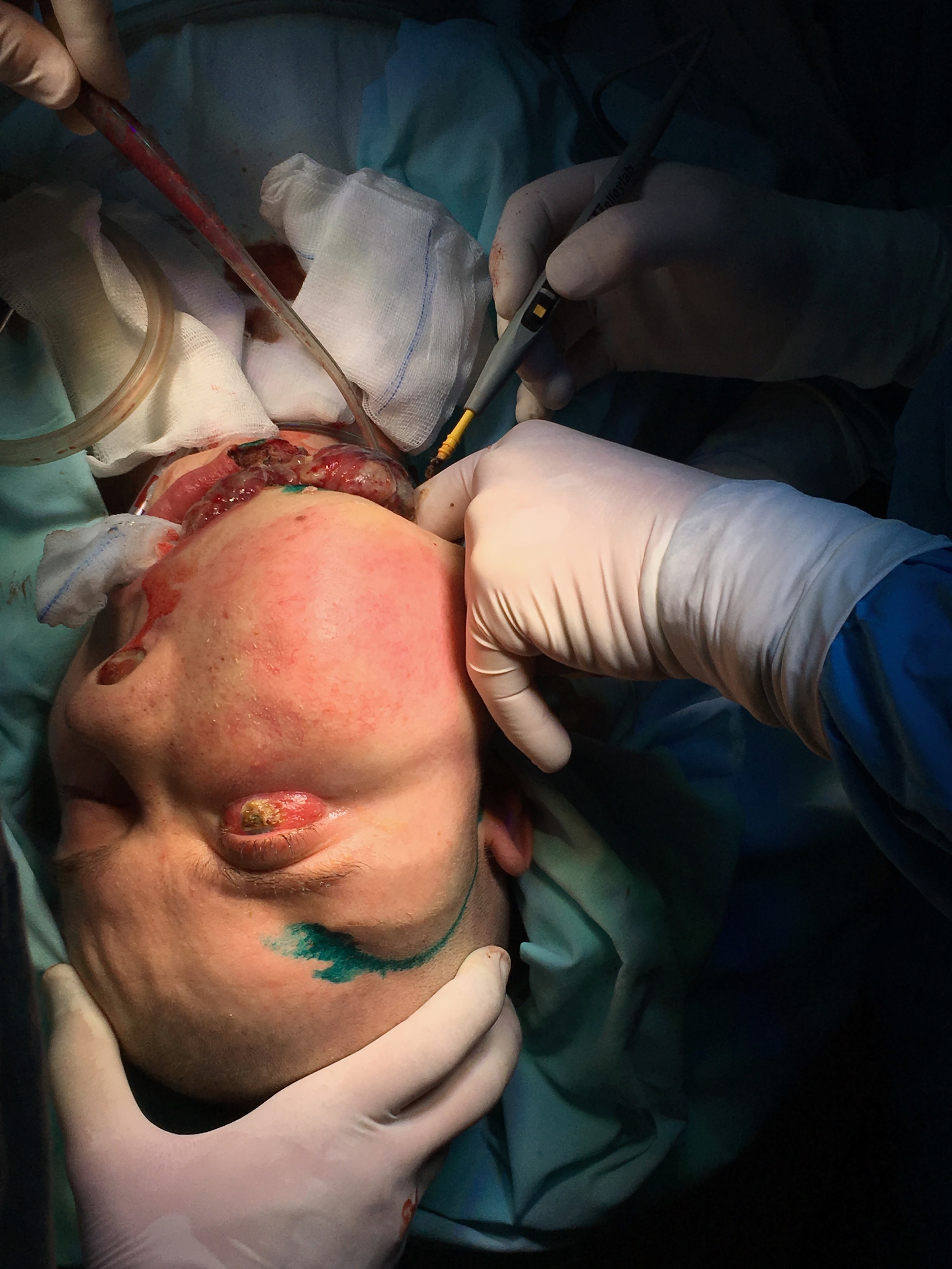 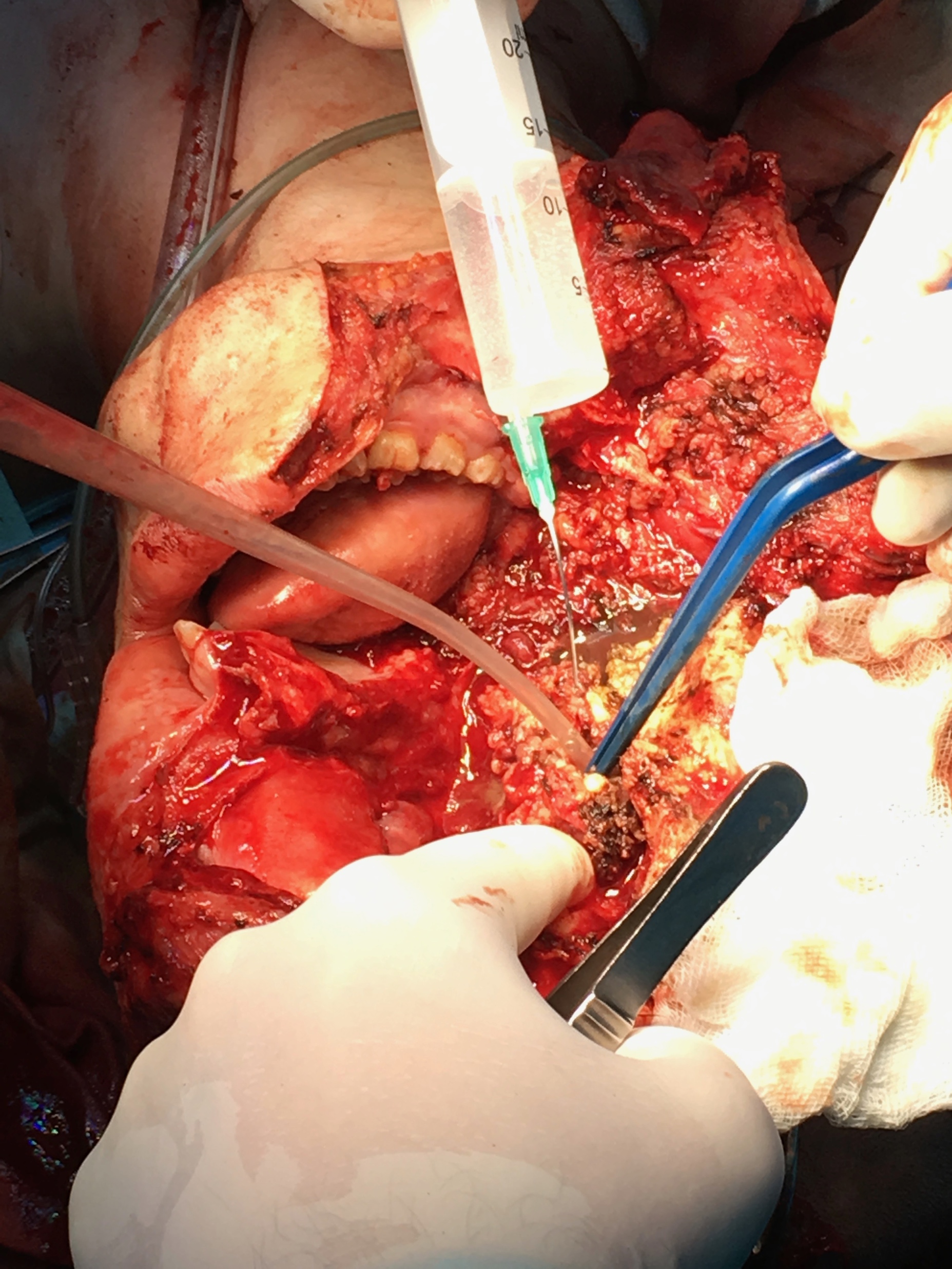 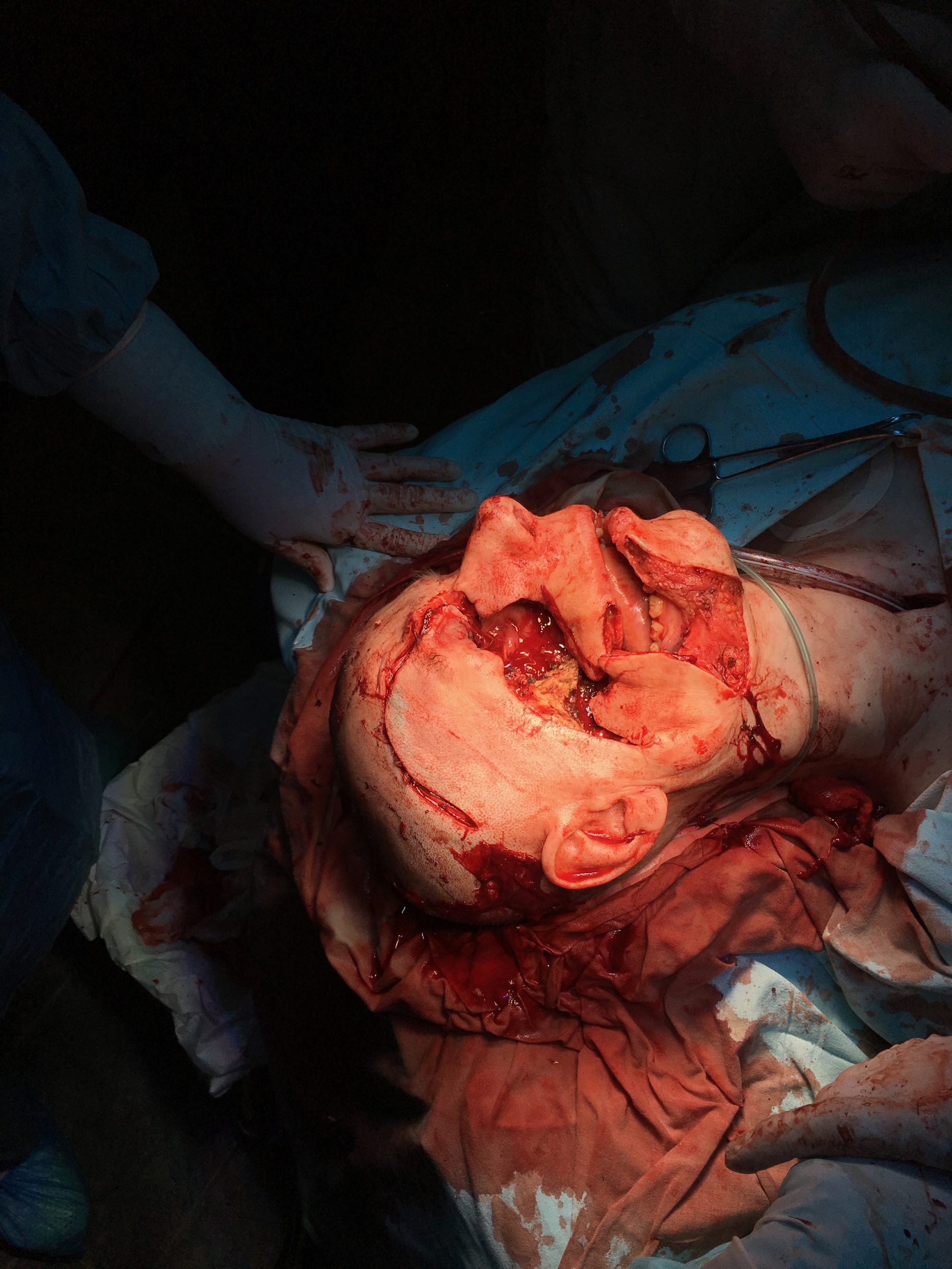 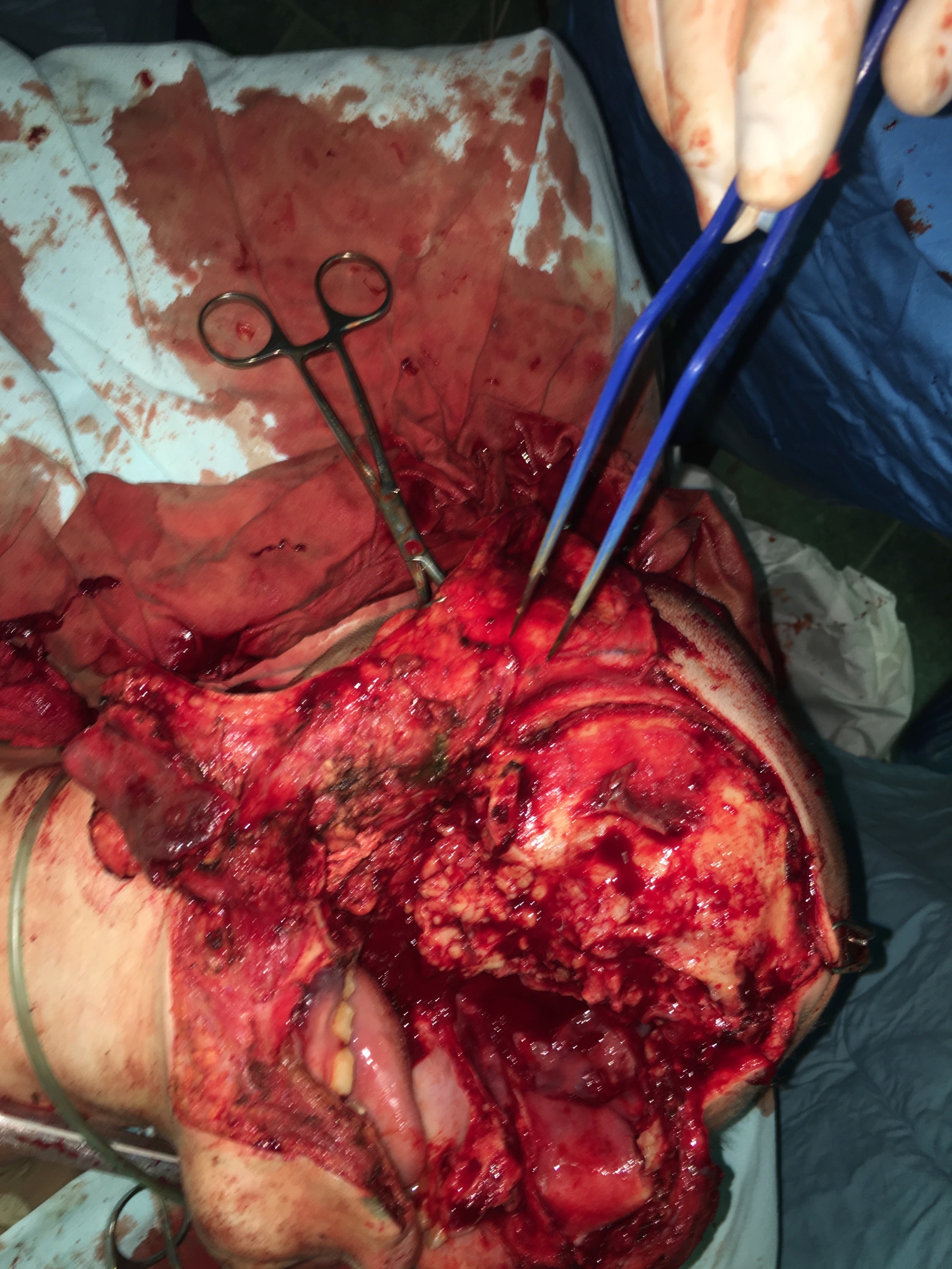 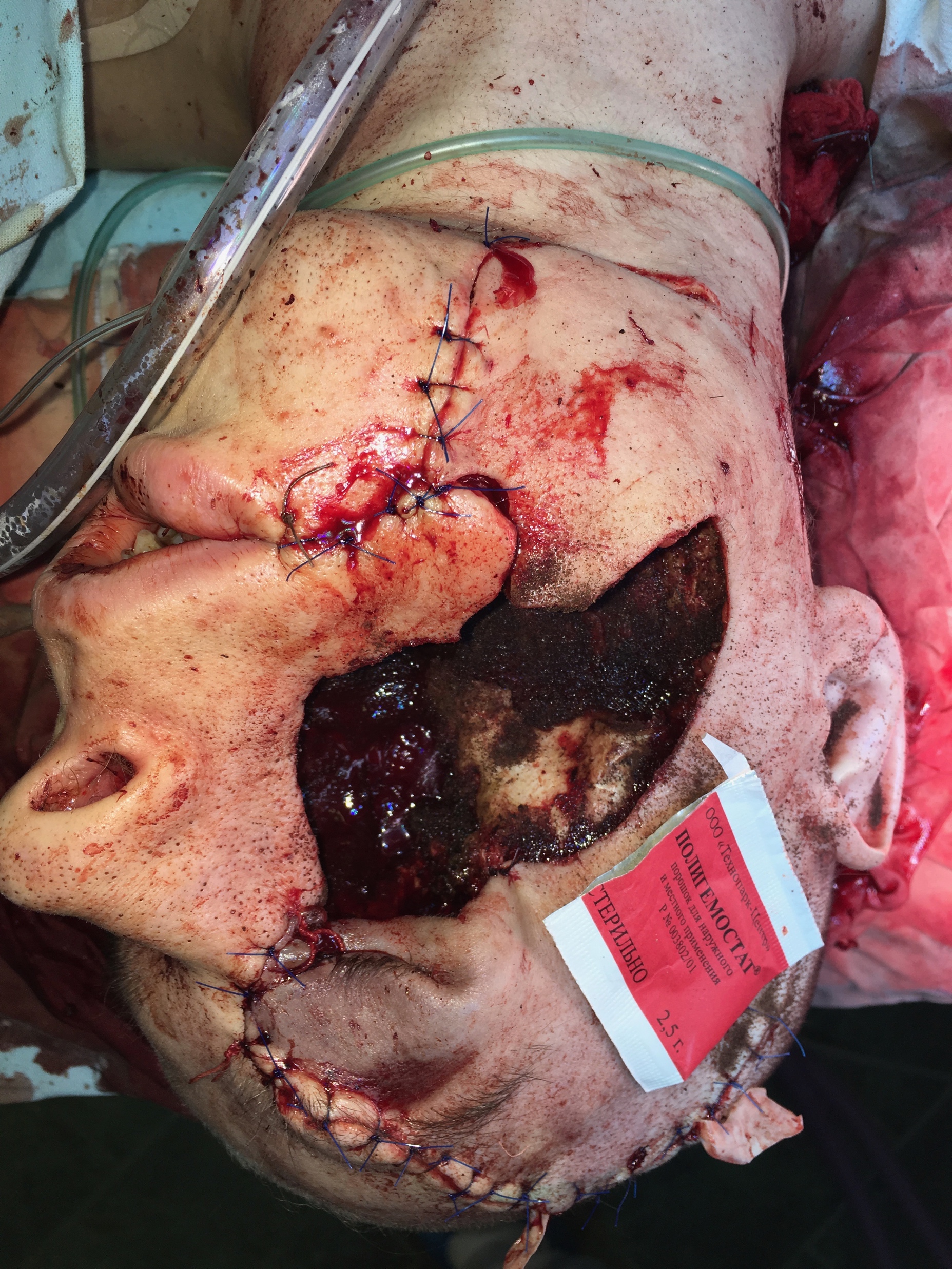 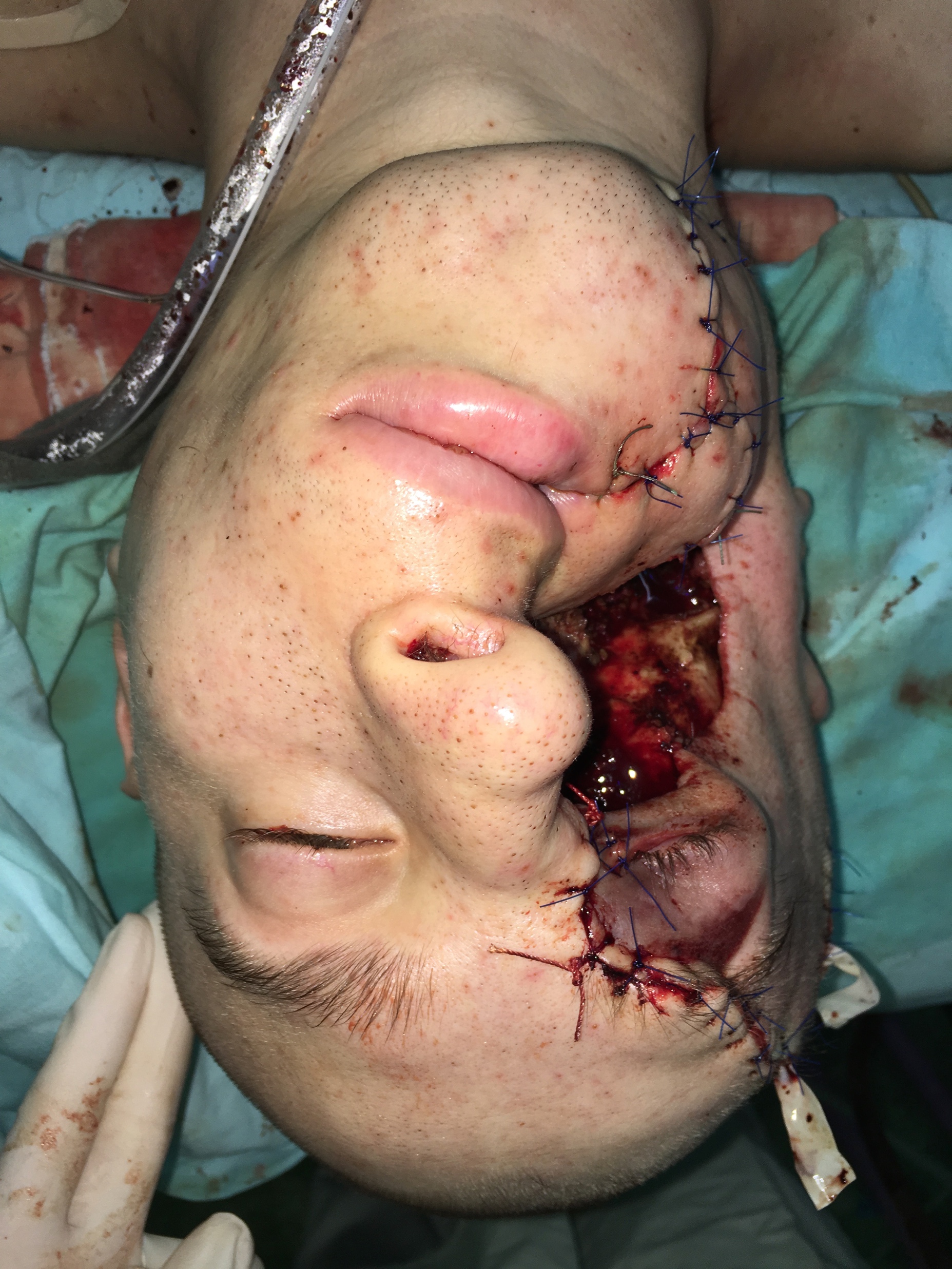 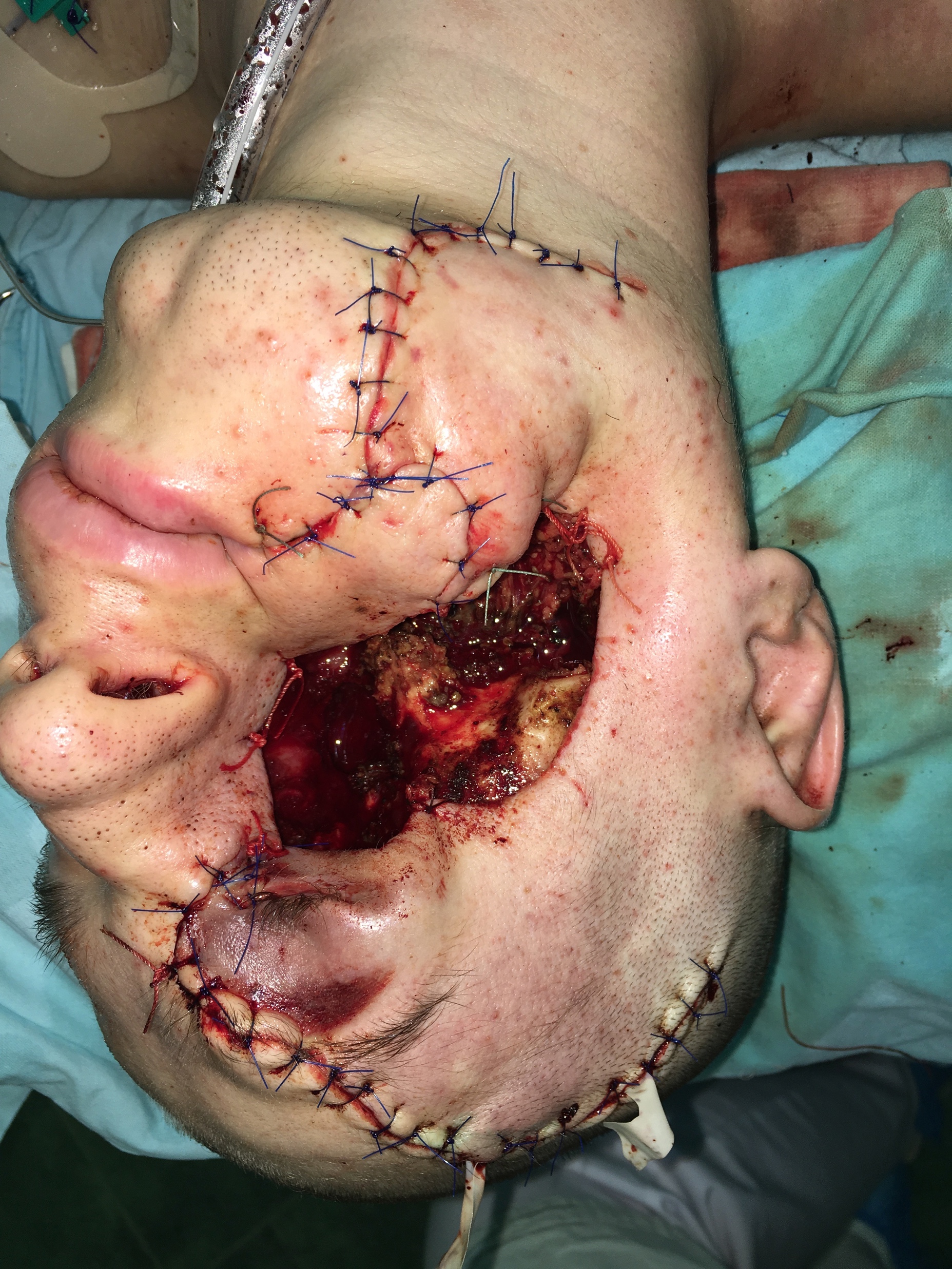 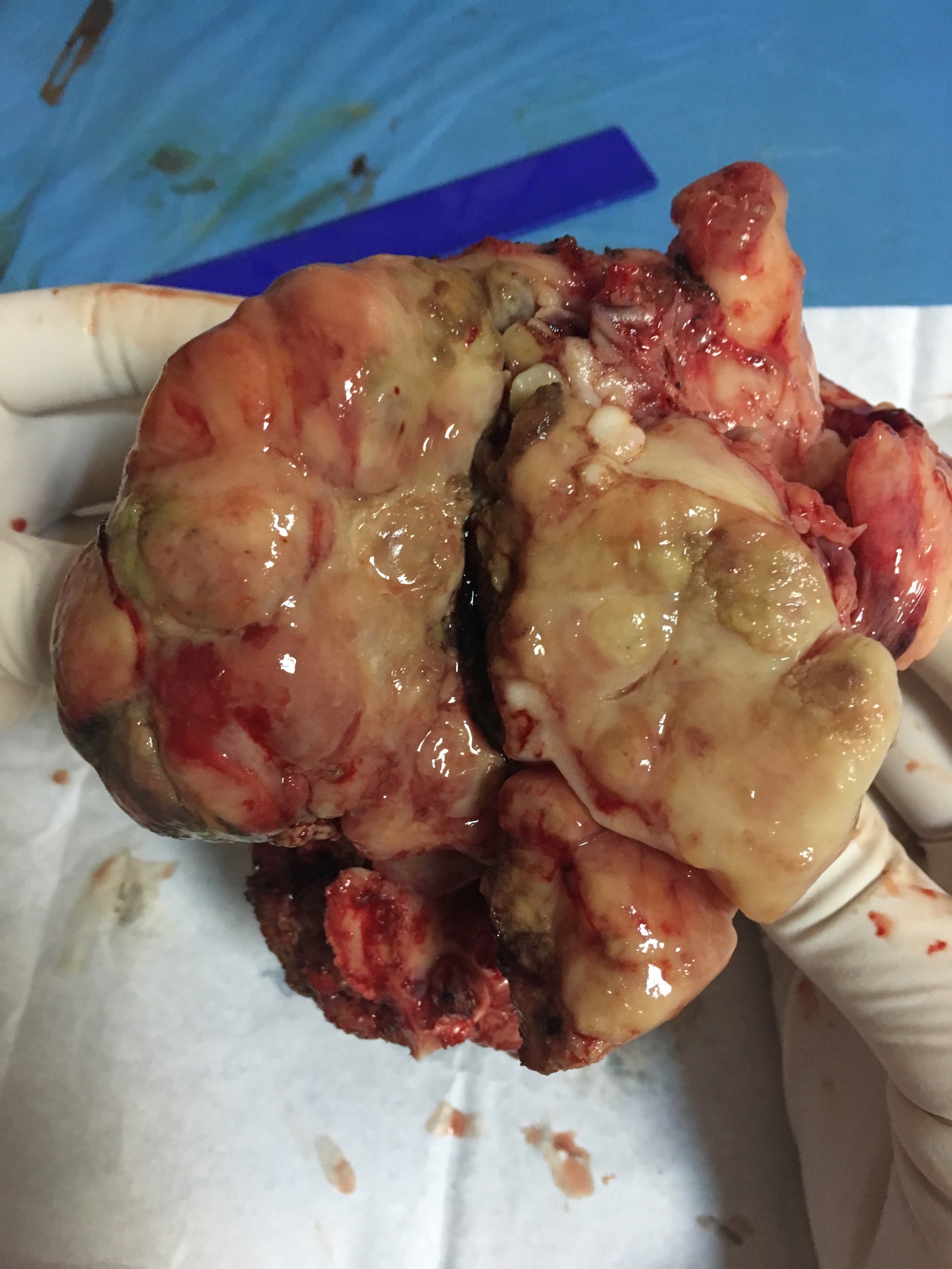 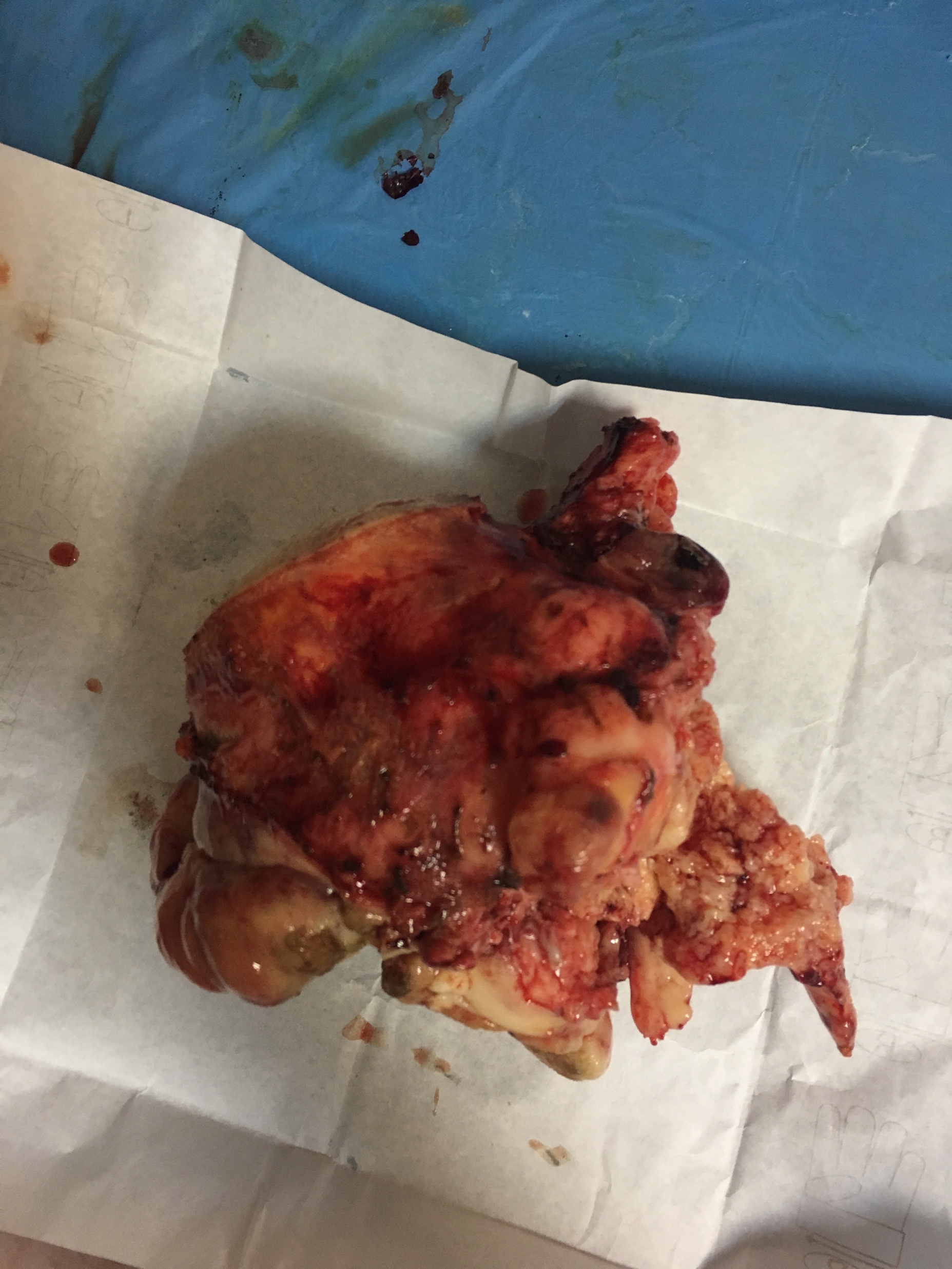